UBND QUẬN LONG BIÊNTRƯỜNG MẦM NON HOA HƯỚNG DƯƠNG
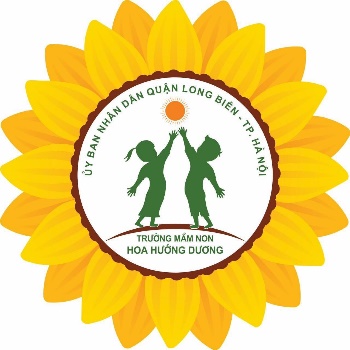 LĨNH VỰC PHÁT TRIỂN NGÔN NGỮ
Truyện: Kiến con đi ô tô

Lứa tuổi: 3 – 4 tuổi
Giáo viên: Nguyễn Thị Hương Mai

Năm học 2022-2023
I Mục đích yêu cầu
1 Kiến thức: 
- Trẻ nắm được tên chuyện, các nhân vật trong chuyện, hiểu được nội dung câu chuyện.
2 Kĩ năng:
- Phát triển ngôn ngữ mạch lạc cho trẻ. Trẻ biết nói đủ, đúng câu.
- Trẻ biêt diễn đạt ý của mình
3.Thái độ: 
- Giáo dục trẻ biết nhường nhịn và giúp đỡ những người lớn tuổi.
- Ngồi học ngoan, chú ý.
II CHUẨN BỊ
1. Đồ dùng của cô:
- Que chỉ, bút bấm, bài giảng
- Tranh minh họa nội dung câu chuyện, .
- Mũ chó dê, khỉ, lợn, bác gấu, kiến con.
2. Đồ dùng của trẻ:
- Tâm lý thoải mái trước khi vào giờ học.
1. Ổn định tổ chức:
- Cho trẻ xem bức tranh "Kiến con đang leo lên xe buýt" và hỏi trẻ:
+ Bạn kiến đang làm  gì? Trên xe đã xảy ra sự kiên gì?
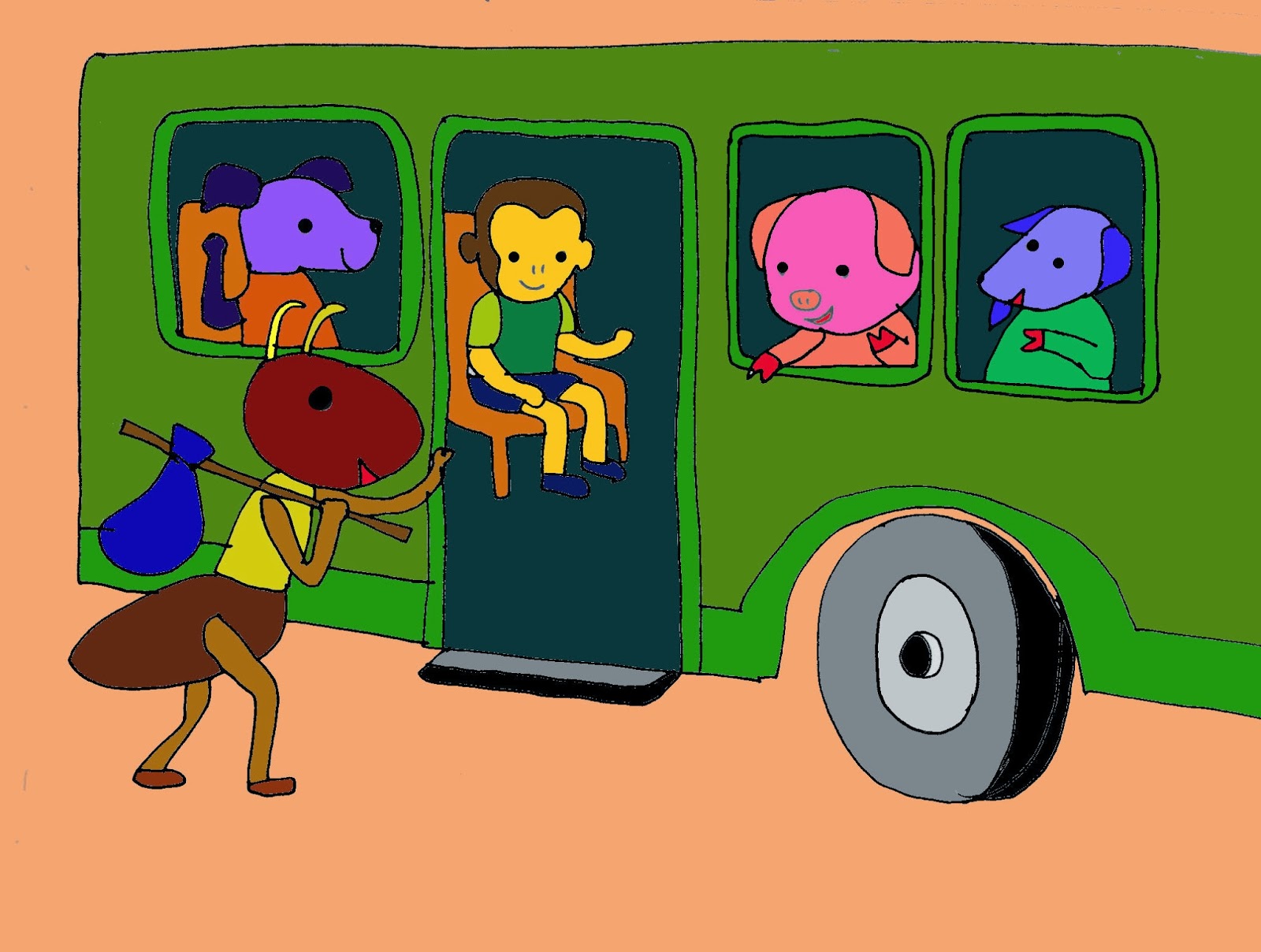 2. Phương pháp, hình thức – tổ chức
*Giới thiệu câu chuyện và kể mẫu cho trẻ nghe.
- Cô kể cho trẻ nghe toàn bộ câu chuyện lần 1 và hỏi trẻ:
+ Cô vừa kể câu chuyện gì?
Cô kể lần 2 
kết hợp cho trẻ xem tranh minh họa.
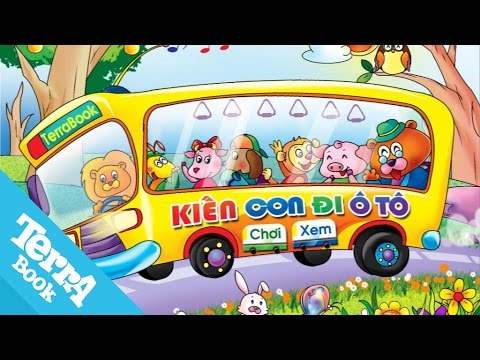 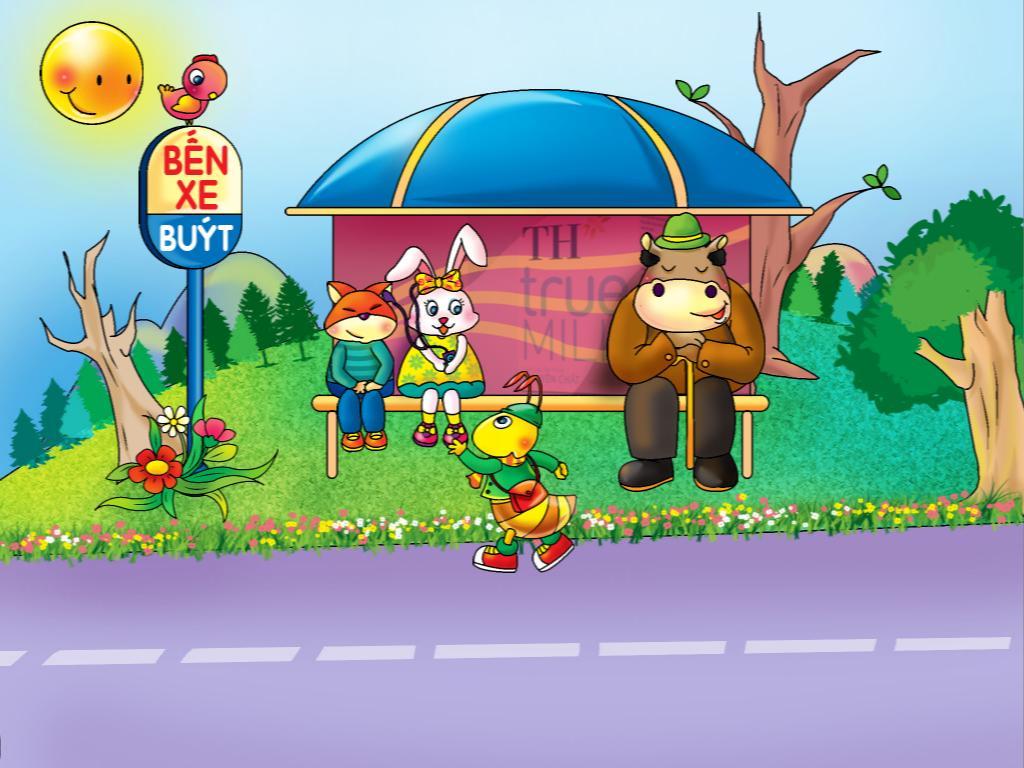 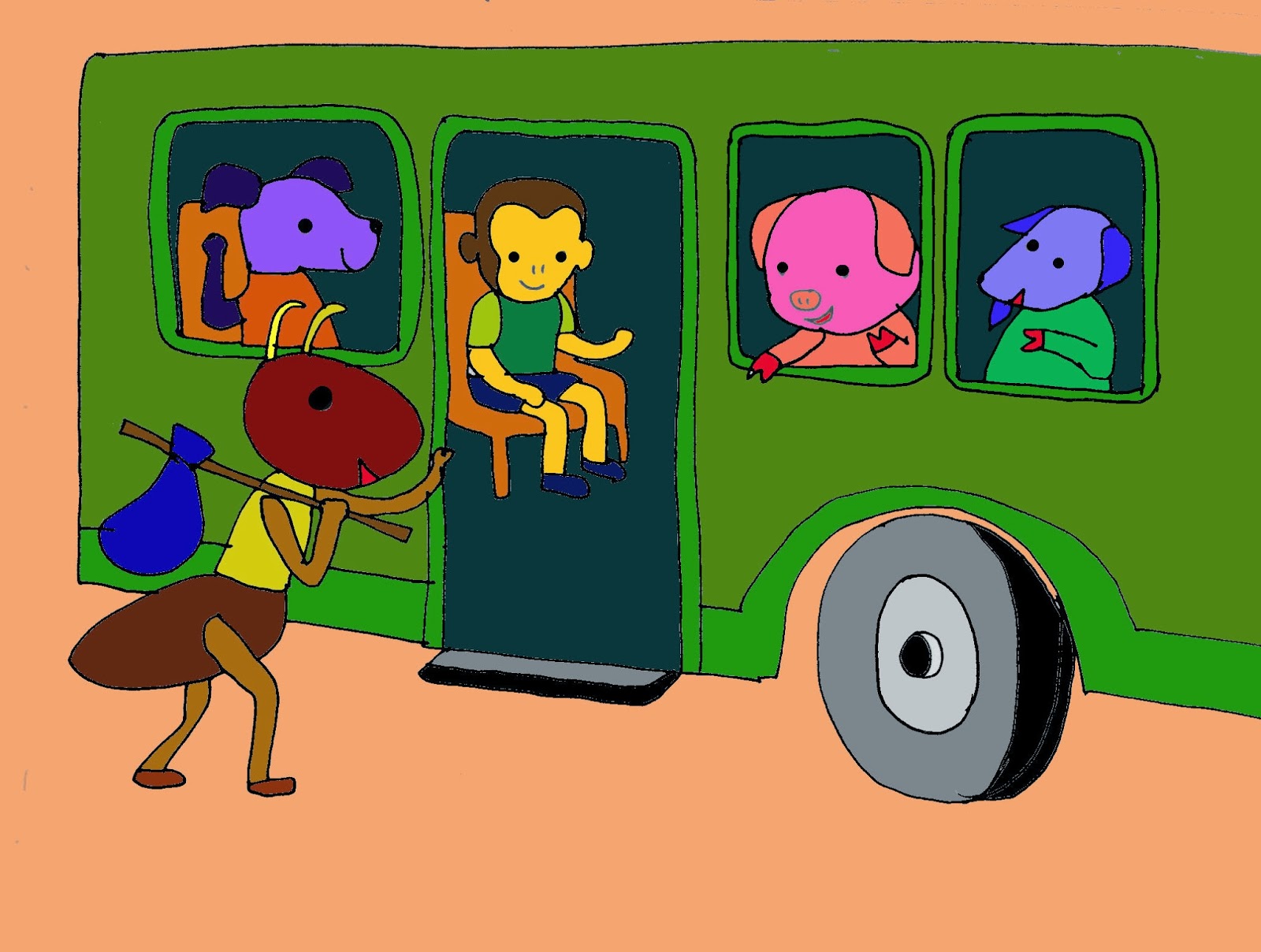 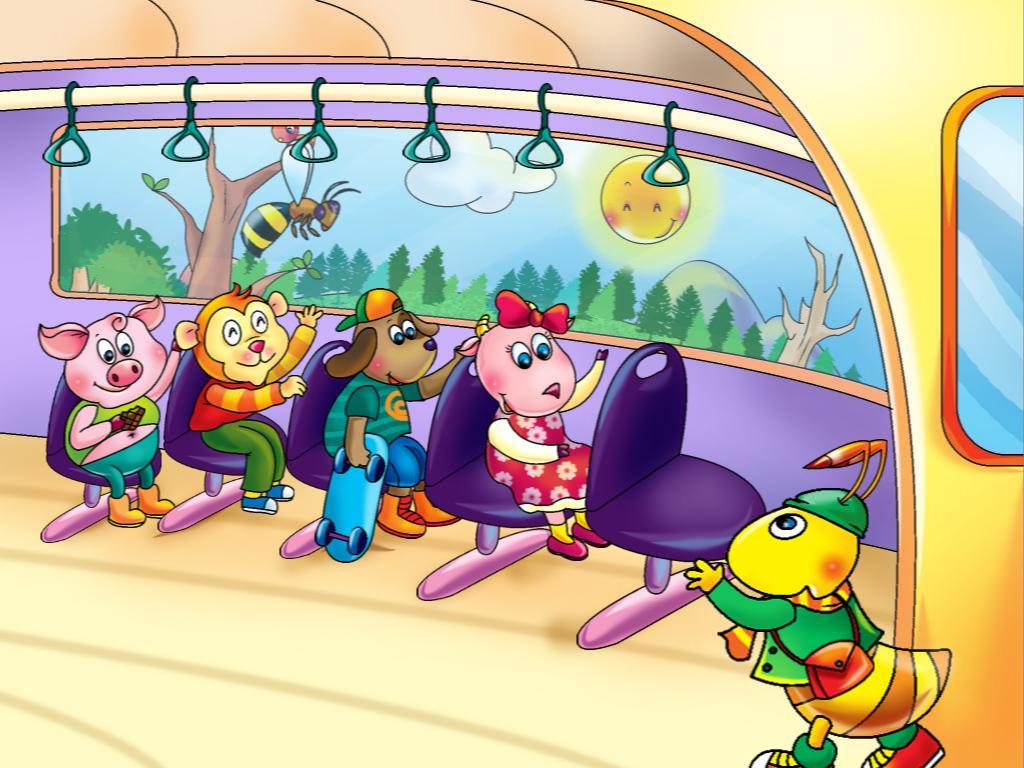 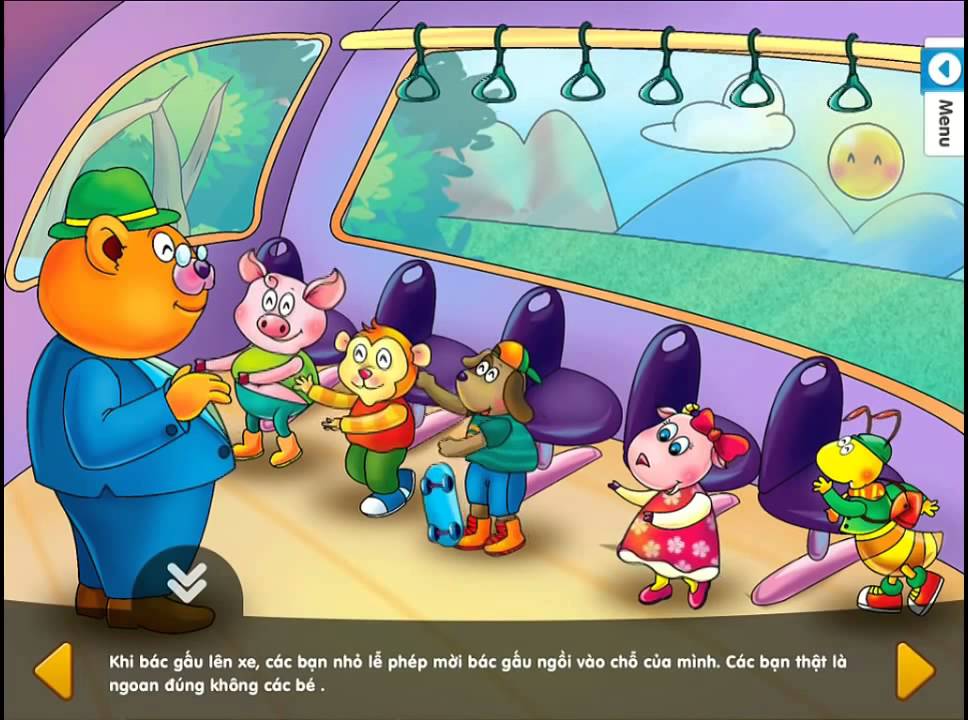 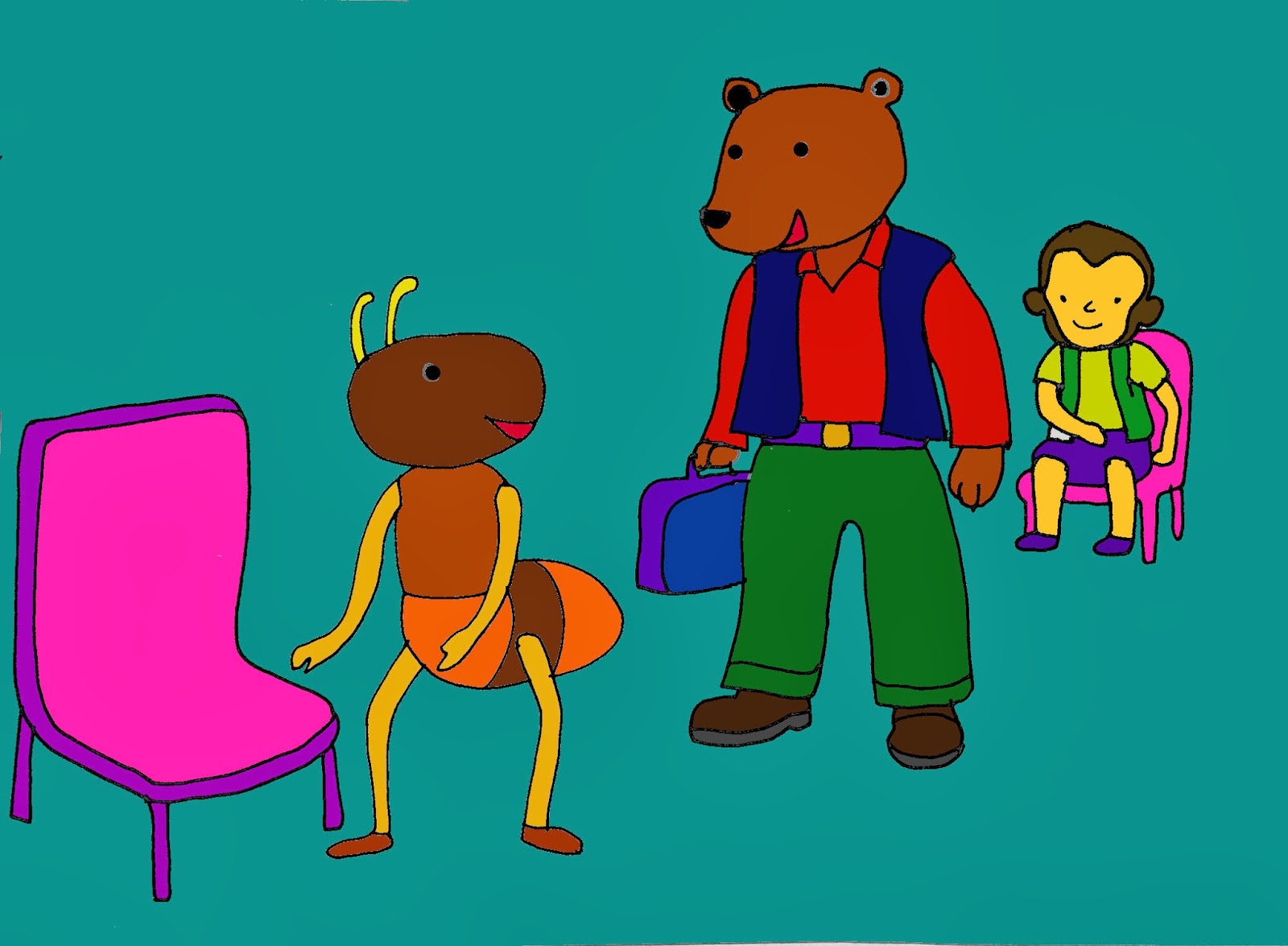 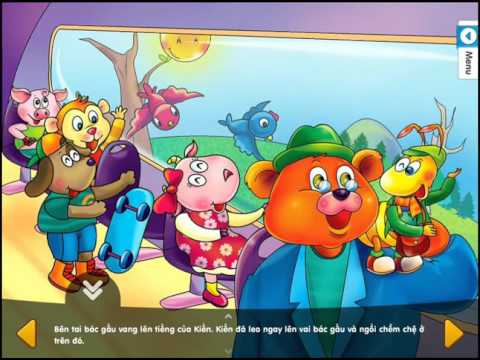 Đàm thoại về nội dung truyện
Các con vừa nghe cô kể câu chuyện gì?
Trong truyện có những nhân vật nào?
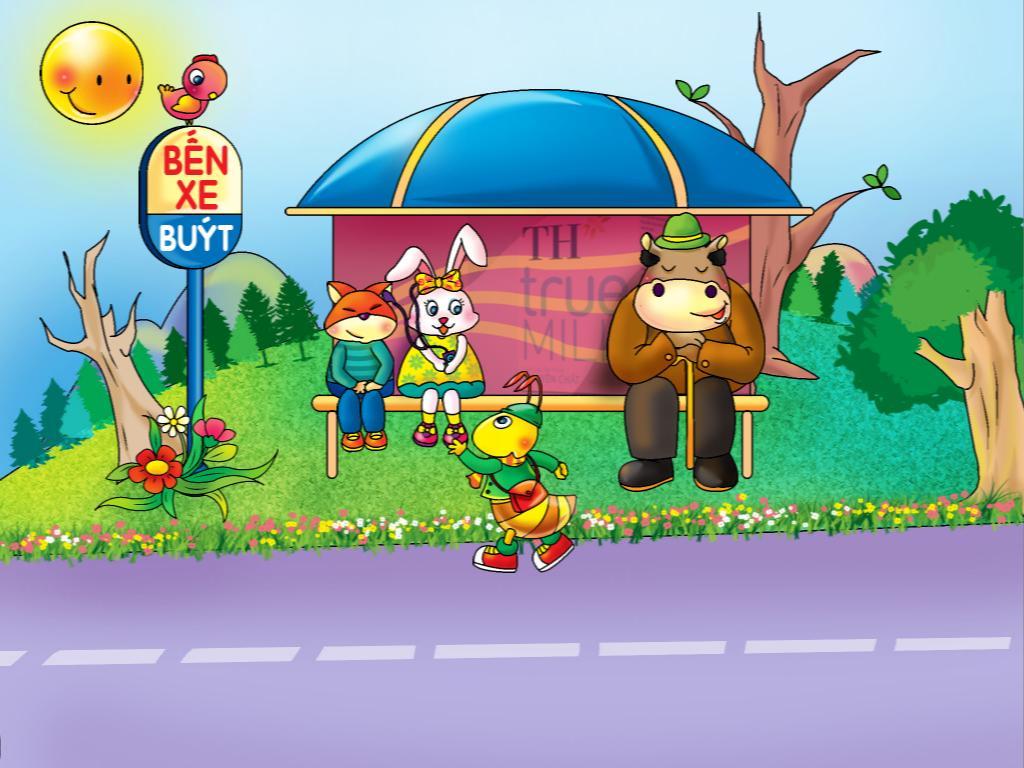 Kiến con đã đi đâu?
Điều gì đã xảy ra khi bác Gấu lên xe?
Qua câu truyện em thích nhất nhân vật nào? Tại sao?
Các bạn nhỏ khác:  khỉ, lợn,…
Kiến con
Bác Gấu
Các con đã được đi xe bus bao giờ chưa?
Nếu trên xe bus gặp người già các con phải làm gì?
GIÁO DỤC
3. KẾT THÚC!CHÚC CÁC CON CHĂM NGOAN HỌC GIỎI!